Μεταβλητές, Εκφράσεις και Εντολές
Κεφάλαιο 2
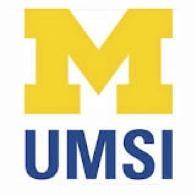 Python για Όλους
www.py4e.com
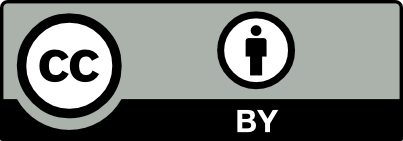 [Speaker Notes: Σημείωση από τον  Chuck. Εάν χρησιμοποιείτε αυτό το υλικό, μπορείτε να αφαιρέσετε το λογότυπο UM και να το αντικαταστήσετε με το δικό σας, αλλά διατηρήστε το λογότυπο CC-BY στην πρώτη σελίδα καθώς την/τις σελίδα/ες αναγνώρισης.]
Σταθερές
Σταθερές τιμές όπως αριθμοί, γράμματα και συμβολοσειρές ονομάζονται «σταθερές» διότι η τιμή τους δεν αλλάζει.
Οι αριθμητικές σταθερές είναι οι αναμενόμενες.
Οι αλφαριθμητικές σταθερές περικλείονται σε μονά εισαγωγικά (‘)ή σε διπλά εισαγωγικά (")
>>> print(123)
123
>>> print(98.6)
98.6
>>> print('Hello world')
Hello world
Δεσμευμένες Λέξεις
Δεν μπορείτε να χρησιμοποιήσετε δεσμευμένες λέξεις ως ονόματα μεταβλητών / αναγνωριστικών
False 	class 	return	is 		finally 
None 	if		for 	lambda 	continue 
True 	def 	from 	while	nonlocal
and 	del 	global 	not 	with
as  	elif 	try		or 		yield
assert 	else 	import 	pass
break 	except 	in 		raise
Μεταβλητές
Μια μεταβλητή είναι ένα όνομα αντιστοιχισμένο στη μνήμη, όπου ο προγραμματιστής μπορεί να αποθηκεύσει δεδομένα και αργότερα να τα ανακτήσει με αναφορά του «ονόματος» της μεταβλητής.
Οι προγραμματιστές επιλέγουν τα ονόματα των μεταβλητών
Μπορείτε να αλλάξετε το περιεχόμενο μιας  μεταβλητής σε επόμενη εντολή
12.2
x
x = 12.2
y = 14
14
y
Μεταβλητές
Μια μεταβλητή είναι ένα όνομα αντιστοιχισμένο στη μνήμη, όπου ο προγραμματιστής μπορεί να αποθηκεύσει δεδομένα και αργότερα να τα ανακτήσει με αναφορά του «ονόματος» της μεταβλητής.
Οι προγραμματιστές επιλέγουν τα ονόματα των μεταβλητών
Μπορείτε να αλλάξετε το περιεχόμενο μιας  μεταβλητής σε επόμενη εντολή
12.2
100
x
x = 12.2
y = 14
x = 100
14
y
Κανόνες Ονοματολογίας Μεταβλητών στην Python
Πρέπει να αρχίζουν με γράμμα ή κάτω παύλα _ 
Πρέπει να αποτελούνται από γράμματα, ψηφία και/ή κάτω παύλες.
Με διάκριση Πεζών – Κεφαλαίων.
Καλό:    spam    eggs   spam23    _speed
Κακό:     23spam     #sign  var.12
Διαφορετικό:    spam   Spam   SPAM
Μνημονικά Ονόματα Μεταβλητών
Μιας και, εμείς οι προγραμματιστές, έχουμε τη δυνατότητα επιλογής των ονομάτων των μεταβλητών μας, υπάρχει η λεγόμενη “βέλτιστη εφαρμογή”
Ονομάζουμε μεταβλητές με τέτοιο τρόπο ώστε να θυμόμαστε τι σκοπεύουμε να αποθηκεύσουμε σε αυτές ("μνημονικό" = "βοήθημα μνήμης")
Αυτό μπορεί να μπερδέψει τους αρχάριους επειδή οι καλά ονομασμένες μεταβλητές συχνά «ακούγονται» τόσο καλά νομίζουν ότι είναι λέξεις-κλειδιά
http://en.wikipedia.org/wiki/Mnemonic
x1q3z9ocd = 35.0 
x1q3z9afd = 12.50
x1q3p9afd = x1q3z9ocd * x1q3z9afd
print(x1q3p9afd)
Τί κάνει αυτό το τμήμα κώδικα;
x1q3z9ocd = 35.0 
x1q3z9afd = 12.50
x1q3p9afd = x1q3z9ocd * x1q3z9afd
print(x1q3p9afd)
a = 35.0 
b = 12.50 
c = a * b 
print(c)
Τί κάνει αυτό το τμήμα κώδικα;
x1q3z9ocd = 35.0 
x1q3z9afd = 12.50
x1q3p9afd = x1q3z9ocd * x1q3z9afd
print(x1q3p9afd)
a = 35.0 
b = 12.50 
c = a * b 
print(c)
ώρες = 35.0 
ωρομίσθιο = 12.50 
μισθός = ώρες * ωρομίσθιο 
print(μισθός)
Τί κάνει αυτό το τμήμα κώδικα;
Προτάσεις ή Γραμμές
Εντολή Εκχώρησης Τιμής
Εκχώρηση με έκφραση
Εντολή Εκτύπωσης
x = 2
x = x + 2
print(x)
Μεταβλητή
Τελεστής
Σταθερά
Συνάρτηση
Εντολές Εκχώρησης Τιμής
Αναθέτουμε τιμή σε μια μεταβλητή χρησιμοποιώντας την εντολή εκχώρησης / ανάθεσης  (=)
Μια εντολή εκχώρησης αποτελείται από μια έκφραση στο δεξί μέλος και μια μεταβλητή στην οποία αποθηκεύεται το αποτέλεσμα
x = 3.9 * x * ( 1 - x )
0.6
x
Μια μεταβλητή είναι μια θέση μνήμης στην οποία αποθηκεύεται μια τιμή (0.6)
0.6
0.6
x = 3.9 *  x  * ( 1  -  x )
0.4
Το δεξί μέλος είναι μια έκφραση. Μόλις η έκφραση αξιολογηθεί, το αποτέλεσμα τοποθετείται (εκχωρείται) στο x.
0.936
Μια μεταβλητή είναι μια θέση μνήμης στην οποία αποθηκεύεται μια τιμή .  Η αποθηκευμένη στη μεταβλητή τιμή μπορεί να ενημερωθεί αντικαθιστώντας την παλιά τιμή της (0.6) με μια νέα τιμή (0.936).
0.6    0.936
x
0.6
0.6
x = 3.9 *  x  * ( 1  -  x )
0.4
Το δεξί μέλος είναι μια έκφραση. Μόλις η έκφραση αξιολογηθεί, το αποτέλεσμα τοποθετείται (εκχωρείται) στη  μεταβλητή του αριστερού μέλους (π.χ., x).
0.936
Εκφράσεις…
Αριθμητικές Εκφράσεις
Λόγω της έλλειψης μαθηματικών συμβόλων στα πληκτρολόγια του υπολογιστή - χρησιμοποιούμε τη «μορφή του υπολογιστή" για να εκφράσουμε τις κλασικές μαθηματικές πράξεις
Ο αστερίσκος είναι ο πολλαπλασιασμός
Ο εκθέτης (ύψωση σε δύναμη) φαίνεται διαφορετικά από ότι στα μαθηματικά
Αριθμητικές Εκφράσεις
>>> xx = 2
>>> xx = xx + 2
>>> print(xx)
4
>>> yy = 440 * 12
>>> print(yy)
5280
>>> zz = yy / 1000
>>> print(zz)
5.28
>>> jj = 23
>>> kk = jj % 5
>>> print(kk)
3
>>> print(4 ** 3)
64
23
5
20
4
3
Προτεραιότητα Εκτέλεσης
Όταν συνδέουμε τελεστές στην ίδια έκφραση - η Python πρέπει να ξέρει ποια πράξη να κάνει πρώτα
Αυτό ονομάζεται «προτεραιότητα τελεστή»
Ποιος τελεστής «προηγείται» έναντι των άλλων;
x = 1 + 2 * 3 - 4 / 5 ** 6
Παρενθέσεις
Δύναμη
Πολλαπλασιασμός
Πρόσθεση
Αριστερά προς Δεξιά
Κανόνες Προτεραιότητας Τελεστών
Υψηλότερη προτεραιότητα προς Χαμηλότερη προτεραιότητα:
Οι παρενθέσεις προηγούνται πάντα
Δύναμη (ύψωση σε δύναμη)
Πολλαπλασιασμός, Διαίρεση και Υπόλοιπο
Πρόσθεση και Αφαίρεση
Από αριστερά προς τα δεξιά
Παρενθέσεις
Δύναμη
Πολλαπλασιασμός
Πρόσθεση
Αριστερά προς Δεξιά
1 + 2 ** 3 / 4 * 5
>>> x = 1 + 2 ** 3 / 4 * 5
>>> print(x)
11.0
>>>
1 + 8 / 4 * 5
1 + 2 * 5
1 + 10
11
Parenthesis
Power
Multiplication
Addition
Left to Right
Προτεραιότητα Τελεστών
Θυμηθείτε τους κανόνες από πάνω προς τα κάτω
Όταν γράφετε κώδικα - χρησιμοποιήστε παρενθέσεις
Όταν γράφετε κώδικα - κρατήστε τις μαθηματικές εκφράσεις αρκετά απλές ώστε να είναι εύκολα κατανοητές
Σπάστε μακροσκελείς μαθηματικές πράξεις για να γίνουν πιο σαφείς
Τι σημαίνει «Τύπος»;
Στην Python μεταβλητές, είσοδος και σταθερές έχουν ένα «τύπο».
Η Python γνωρίζει τη διαφορά ανάμεσα σε έναν ακέραιο και μια συμβολοσειρά.
Για παράδειγμα το «+» σημαίνει «πρόσθεση» αν πρόκειται για αριθμούς και «συνένωση» αν αναφέρεται σε συμβολοσειρά.
>>> ddd = 1 + 4
>>> print(ddd)
5
>>> eee = 'hello ' + 'there'
>>> print(eee)
hello there
συνένωση = τοποθέτηση μαζί
Ο Τύπος έχει Σημασία
>>> eee = 'hello ' + 'there'
>>> eee = eee + 1
Traceback (most recent call last):  File "<stdin>", line 1, in <module>TypeError: Can't convert 'int' object to str implicitly
>>> type(eee)
<class'str'>
>>> type('hello')
<class'str'>
>>> type(1)
<class'int'>
>>>
Η Python γνωρίζει τι «τύπου» είναι το κάθε τι. 
Κάποιες πράξεις απαγορεύονται
Δεν μπορείς να «προσθέσεις 1» σε μια συμβολοσειρά
Μπορείς να ρωτήσεις την Python τι τύπου είναι κάτι χρησιμοποιώντας τη συνάρτηση type()
Διαφορετικοί Τύποι Αριθμών
Οι αριθμοί έχουν δύο κύριους τύπους
-  Ακέραιοι - Integers είναι «στρογγυλοί» αριθμοί: -14, -2, 0, 1, 100, 401233
-  Αριθμοί Κινητής Υποδιαστολής - Floating Point Numbers έχουν δεκαδικό μέρος:  -2.5 , 0.0, 98.6, 14.0
Υπάρχουν κι άλλοι αριθμητικοί τύποι- είναι παραλλαγές των float και integer
>>> xx = 1
>>> type (xx)
<class 'int'>
>>> temp = 98.6
>>> type(temp)
<class'float'>
>>> type(1)
<class 'int'>
>>> type(1.0)
<class'float'>
>>>
Μετατροπές Τύπου
>>> print(float(99) + 100)
199.0
>>> i = 42
>>> type(i)
<class'int'>
>>> f = float(i)
>>> print(f)
42.0
>>> type(f)
<class'float'>
>>>
Όταν συνδυάζετε σε μια έκφραση ακεραίους και κινητής υποδιαστολής, ο ακέραιος σιωπηρά μετατρέπεται σε κινητής υποδιαστολής
Ελεγχόμενα η μετατροπή γίνεται με τις ενσωματωμένες συναρτήσεις int() και float()
Διαίρεση Ακεραίων
Η Διαίρεση Ακεραίων παράγει αποτέλεσμα κινητής υποδιαστολής
>>> print(10 / 2) 
5.0
>>> print(9 / 2) 
4.5
>>> print(99 / 100) 
0.99
>>> print(10.0 / 2.0) 
5.0
>>> print(99.0 / 100.0) 
0.99
Αυτό λειτουργούσε διαφορετικά στην Python 2.x
>>> sval = '123'
>>> type(sval)
<class 'str'>
>>> print(sval + 1)
Traceback (most recent call last):  File "<stdin>", line 1, in <module>
TypeError: Can't convert 'int' object to str implicitly
>>> ival = int(sval)
>>> type(ival)
<class 'int'>
>>> print(ival + 1)
124
>>> nsv = 'hello bob'
>>> niv = int(nsv)
Traceback (most recent call last):  File "<stdin>", line 1, in <module>
ValueError: invalid literal for int() with base 10: 'x'
Μετατροπές Συμβολοσειρών
Μπορείτε επίσης να χρησιμοποιήσετε τις int() και float() σε μετατροπές μεταξύ συμβολοσειρών και ακεραίων
Θα προκύψει error / λάθος αν η συμβολοσειρά δεν περιέχει αριθμητικούς χαρακτήρες
Είσοδος από το Χρήστη
Μπορούμε να δώσουμε εντολή στην Python να σταματήσει και να διαβάσει δεδομένα από το χρήστη χρησιμοποιώντας τη συνάρτηση input() 
Η συνάρτηση input()  επιστέφει μια συμβολοσειρά
όνομα = input('Ποιος είσαι; ')
print('Καλωσήρθες', όνομα)
Ποιος είσαι; Chuck
Καλωσήρθες Chuck
Μετατροπή της Εισόδου από το Χρήστη
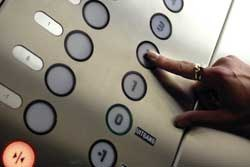 Αν επιθυμούμε να διαβάσουμε έναν αριθμό από το χρήστη, πρέπει να τον μετατρέψουμε από συμβολοσειρά σε αριθμό χρησιμοποιώντας μια συνάρτηση μετατροπής τύπου
Στη συνέχεια θα ασχοληθούμε με την περίπτωση εισαγωγής μη έγκυρων δεδομένων
inp = input('Όροφος στην Ευρώπη;')
usf = int(inp) + 1
print('Όροφος στις ΗΠΑ', usf)
Όροφος στην Ευρώπη; 0
Όροφος στις ΗΠΑ 1
Σχόλια στην Python
Οτιδήποτε μετά από το # αγνοείται από την Python
Γιατί Σχόλια;
 -  Περιγράφουν τι πρόκειται να συμβεί σε με μια ακολουθία κώδικα
 -  Τεκμηρίωση αυτού που έγραψε τον κώδικα ή άλλες βοηθητικές πληροφορίες
 -  Ακυρώνει μια γραμμή κώδικα – ίσως προσωρινά
# Δέχεται το όνομα του αρχείου και το ανοίγει
όνομα = input('Δώστε αρχείο:')
handle = open(όνομα, 'r')

# Μετρά τη συχνότητα των λέξεων
πλήθη = dict()
for γραμμή in handle:
    λέξεις = γραμμή.split()
    for λέξη in λέξεις:
	   πλήθη[λέξη] = πλήθη.get(λέξη,0) + 1

# Βρίσκει την περισσότερο επαναλαμβανόμενη λέξη
maxπλήθος = None
maxλέξη = None
for λέξη, πλήθος in πλήθη.items():
    if maxπλήθος is None or πλήθος > maxπλήθος :
	   maxλέξη = λέξη
	   maxπλήθος = πλήθος

# Τελείωσαν όλα
print(maxλέξη, maxπλήθος)
Σύνοψη
Τύπος
Δεσμευμένες λέξεις
Μεταβλητές (μνημονικά)
Τελεστές
Προτεραιότητα τελεστών
Διαίρεση ακεραίων
Μετατροπές μεταξύ τύπων
Είσοδος από το χρήστη
Σχόλια (#)
Άσκηση
Γράψτε ένα πρόγραμμα που θα ζητά από το χρήστη ώρες και ποσό ανά ώρα, για τον υπολογισμό του ακαθάριστου μισθού.
Δώστε Ώρες: 35 
Δώστε Ποσό/Ώρα: 2.75 

Μισθός: 96.25
Ευχαριστίες / Συνεισφορές
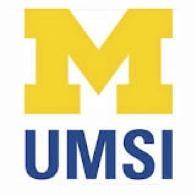 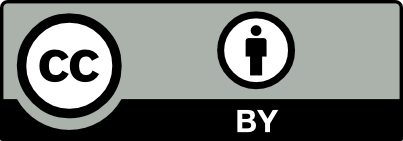 Αυτές οι διαφάνειες είναι Πνευματική ιδιοκτησία 2010-  Charles R. Severance (www.dr-chuck.com) του University of Michigan School of Information και είναι διαθέσιμες υπό την άδεια Creative Commons Attribution 4.0. Παρακαλώ να διατηρήσετε αυτήν την τελευταία διαφάνεια σε όλα τα αντίγραφα του εγγράφου για να συμμορφωθείτε με τις απαιτήσεις απόδοσης της άδειας. Εάν κάνετε κάποια αλλαγή, μη διστάσετε να προσθέσετε το όνομα και τον οργανισμό σας στη λίστα των συντελεστών αυτής της σελίδας καθώς αναδημοσιεύετε το υλικό.

Αρχική ανάπτυξη : Charles Severance, University of Michigan School of Information

Απόδοση στα Ελληνικά: Κιουρτίδου Δ. Κωνσταντία

… Εισαγάγετε νέους Μεταφραστές και άτομα που έχουν συνεισφέρει εδώ
Συνέχεια…